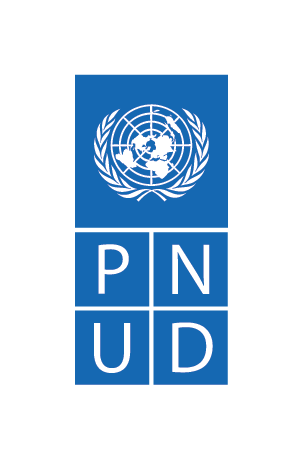 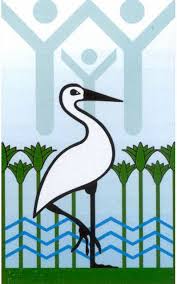 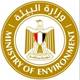 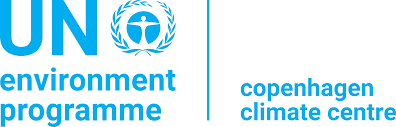 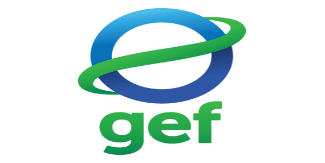 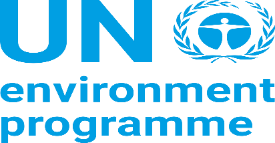 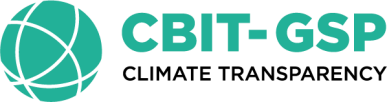 ورشة عمل بناء القدرات لإعداد تقرير الشفافية الأول لمصر BTR1

تقرير الجرد الوطني لغازات الاحتباس الحراري، وتتبع التقدم المحرز في المساهمات المحددة وطنياً والدعم المطلوب والمُستلم
تمرين على مؤشرات وأهدافSMART
كلثوم آيت بلحاج
المنسقة الإقليمية لمنطقة الشرق الأوسط وشمال أفريقيا CBIT-GSP 
UNEP-CCC
Keltoum.aitbelhaj@un.org
30-28  أكتوبر 2024
تحديد وتجميع مؤشرات- NDC نهج تدريجي
الخطوة 1: تحديد وتقييم أهداف المساهمة المحددة على الصعيد الوطني 
ما ينبغي القيام به: تحديد أهداف التخفيف والتكيف في المساهمة المحددة على الصعيد الوطني . سرد الأهداف في تنسيق جدولي مع التفاصيل الخاصة بها
الخطوة 2: جعل الأهداف ذكية
ما يجب القيام به: توضيح النطاق والوحدات والمستويات المرجعية/مستويات خط الأساس. إشراك الجهات المعنية المسؤولة عن تنفيذ التدابير
الخطوة 3: تحديد نوع المؤشر المناسب لتتبع الهدف
ما ينبغي القيام به: تحديد مؤشرات للأهداف الكمية والنوعية. المؤشرات المرحلية المتصلة بالتنفيذ المفيدة على الصعيد الوطني. وقد لا تدرج الأطراف هذه المعلومات في تقاريرها عن الشفافية التي تقدمها كل سنتين
الخطوة 4: تحديد البيانات والمنهجية المطلوبة
تحديد البيانات والمنهجية. تحديد المعلومات المطلوبة ومدى توافرها ونوعيتها. التحقق من ضرورة إجراء تعديلات على النطاق أو الوحدات. تحديد ما إذا كانت هناك حاجة إلى العمليات الحسابية وما
 المنهجيات التي يجب إستخدامها
الخطوة 5: التجميع والإبلاغ والتوثيق والأرشفة
التجميع والإبلاغ. تقييم تكامل جمع البيانات مع الإجراءات القائمة. خطط لتحسينات طويلة الأجل لجودة البيانات وتوفرها.
توثيق جميع المعلومات ذات الصلة من أجل تجميعها في المستقبل. تعلم من الجرد الوطني للغازات وعمليات مكاتب الإحصاء
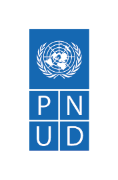 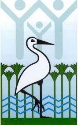 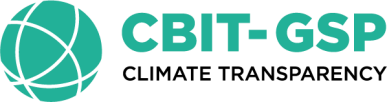 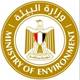 تمرين باستخدام مؤشرات NDC   لبلد ما:
الخطوة 1: تحديد وتقييم أهداف المساهمة المحددة على الصعيد الوطني 

وفيما يتعلق بالهدف التالي المستخلص من NDC لبلد ما، اتبع النهج SMART:
يهدف أحد البلدان إلى خفض إجمالي انبعاثات غازات الدفيئة بنسبة 40 في المائة في عام 2030 مقارنة بسيناريو (BAU) الذي يبلغ نحو  6900 kt CO2eq
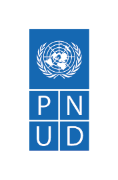 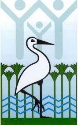 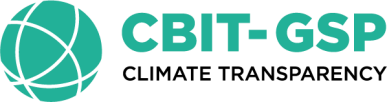 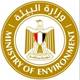 تمرين باستخدام مؤشرات NDC   لبلد ما:
إنتاج 60٪ من إحتياجات الطاقة من المصادر الخضراء بحلول عام 2030

زيادة كفاءة إستخدام الطاقة بنسبة 10٪ استنادا إلى أرقام عام 2019

تحويل 70٪ من النفايات من مواقع الطمر بحلول عام 2030، بما في ذلك عن طريق مصانع التسميد ووحدات الفرز ومصانع الغاز الحيوي والنفايات إلى محطات الطاقة.
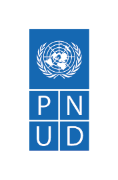 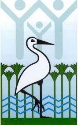 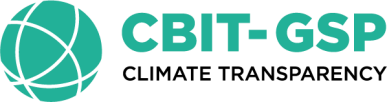 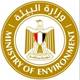 جعل الأهداف ذكية
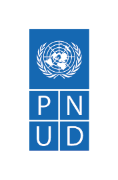 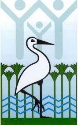 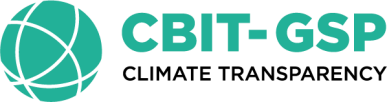 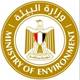 جعل الأهداف ذكية
الهدف: يهدف أحد البلدان إلى خفض إجمالي انبعاثات غازات الدفيئة بنسبة 40 في المائة في عام 2030 مقارنة بسيناريو (BAU) الذي يبلغ نحو  6900 kt CO2eq
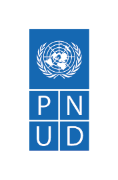 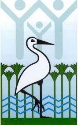 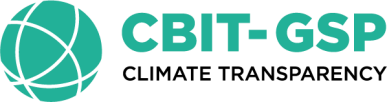 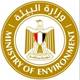 الخطوة ١: تحديد وتقييم أهداف الNDC
الهدف:..............................................................
القطاع:..............................................................
نوع الهدف: .......................................................
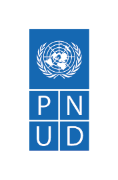 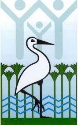 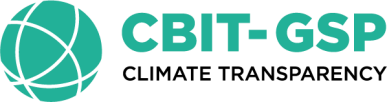 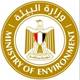 الخطوة ٢: جعل الأهداف ذكية
ما يجب القيام به: تقييم ما إذا كان الهدف SMART:
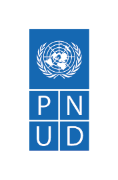 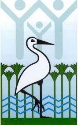 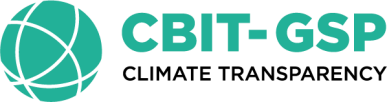 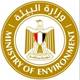 الخطوة ٢: جعل الأهداف ذكية
إذا لم يكن الهدف SMART
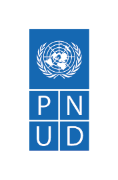 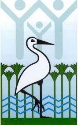 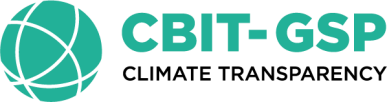 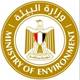 الخطوة ٣:  تحديد نوع المؤشر المناسب لتتبع الهدف
لكل هدف:
ما يجب القيام به: تحديد المؤشرات التي يجب إستخدامها لتعقب الهدف
المؤشر:................................................................
القطاع:..............................................
الوحدة...................................................................
لنقطة المرجعية: ................................................
السنة المرجعية :...............................................
هل هناك حاجة إلى بيانات إضافية لتقييم المؤشر؟:
 بيانات إضافية مطلوبة: .................................................................
الوحدة:...................................................................................
الخطوة٤:  تحديد البيانات ومنهجية جمع معطيات المؤشر
ما يجب القيام به: تحديد البيانات والمنهجية المطلوبة
الخطوة٥ : التجميع والإبلاغ والتوثيق والأرشفة
ما يجب القيام به: تحديد فجوات البيانات
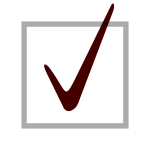 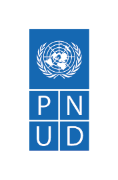 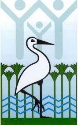 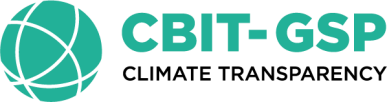 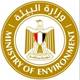 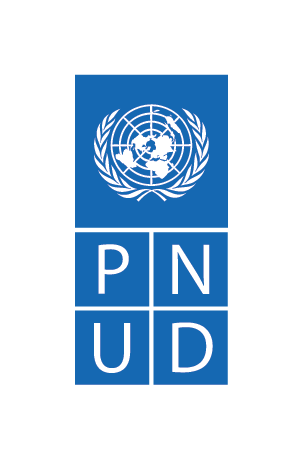 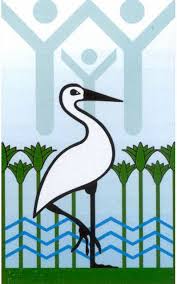 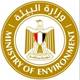 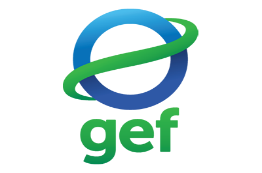 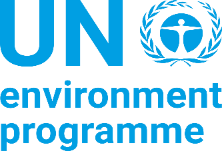 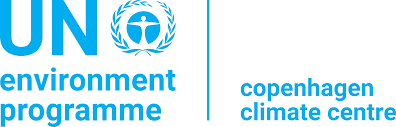 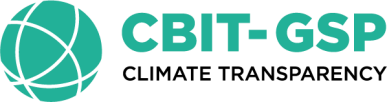 شكرا لكم على انتباهكم!
كلثوم آيت بلحاج
المنسقة الإقليمية لمنطقة الشرق الأوسط وشمال أفريقيا 
UNEP-CCC
Keltoum.aitbelhaj@un.org